Seksueel 
grensoverschrijdend 
gedrag
Thema voor werkoverleg
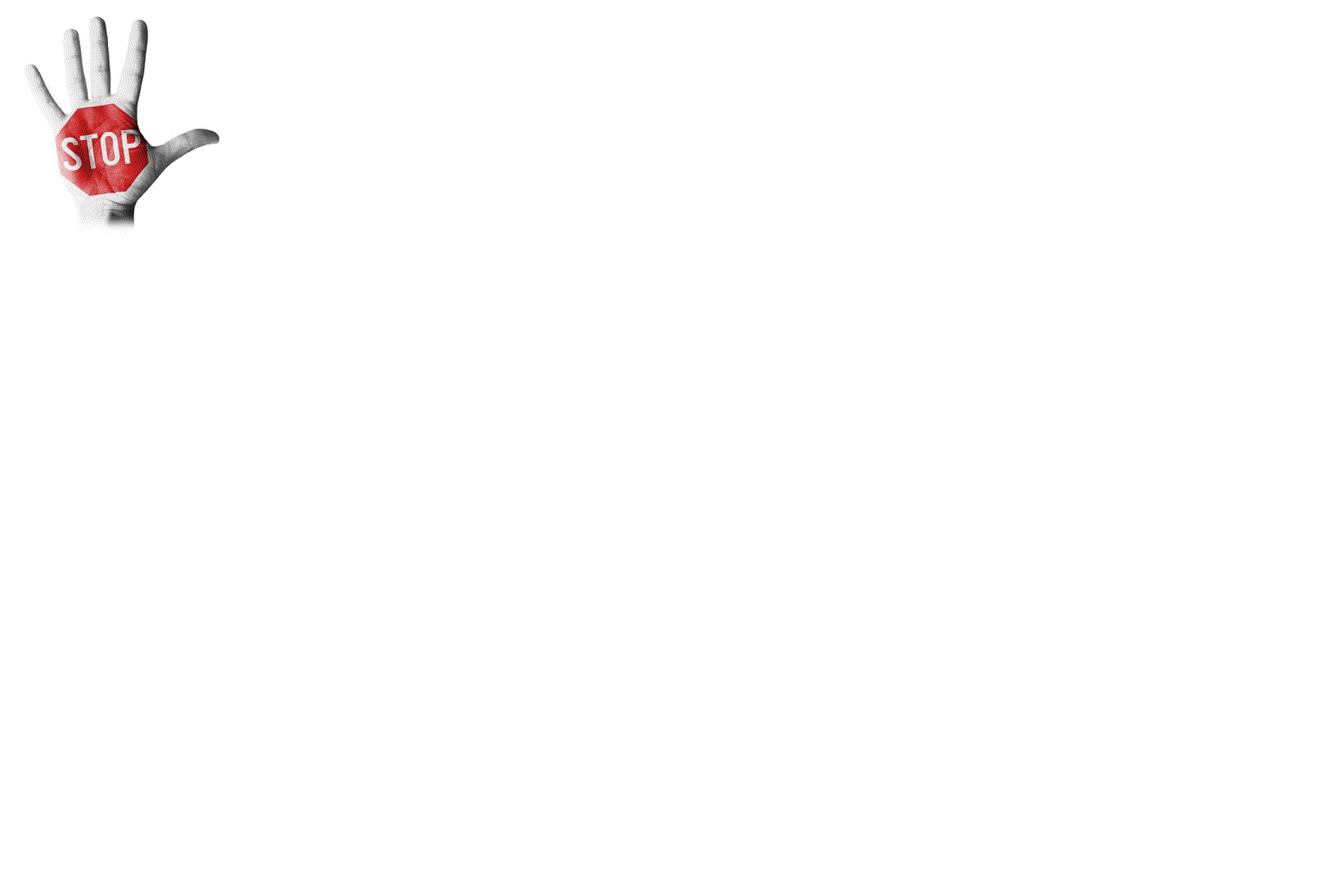 Seksueel grensoverschrijdend gedrag
Ongepaste grapjes
Ongewenste aanrakingen
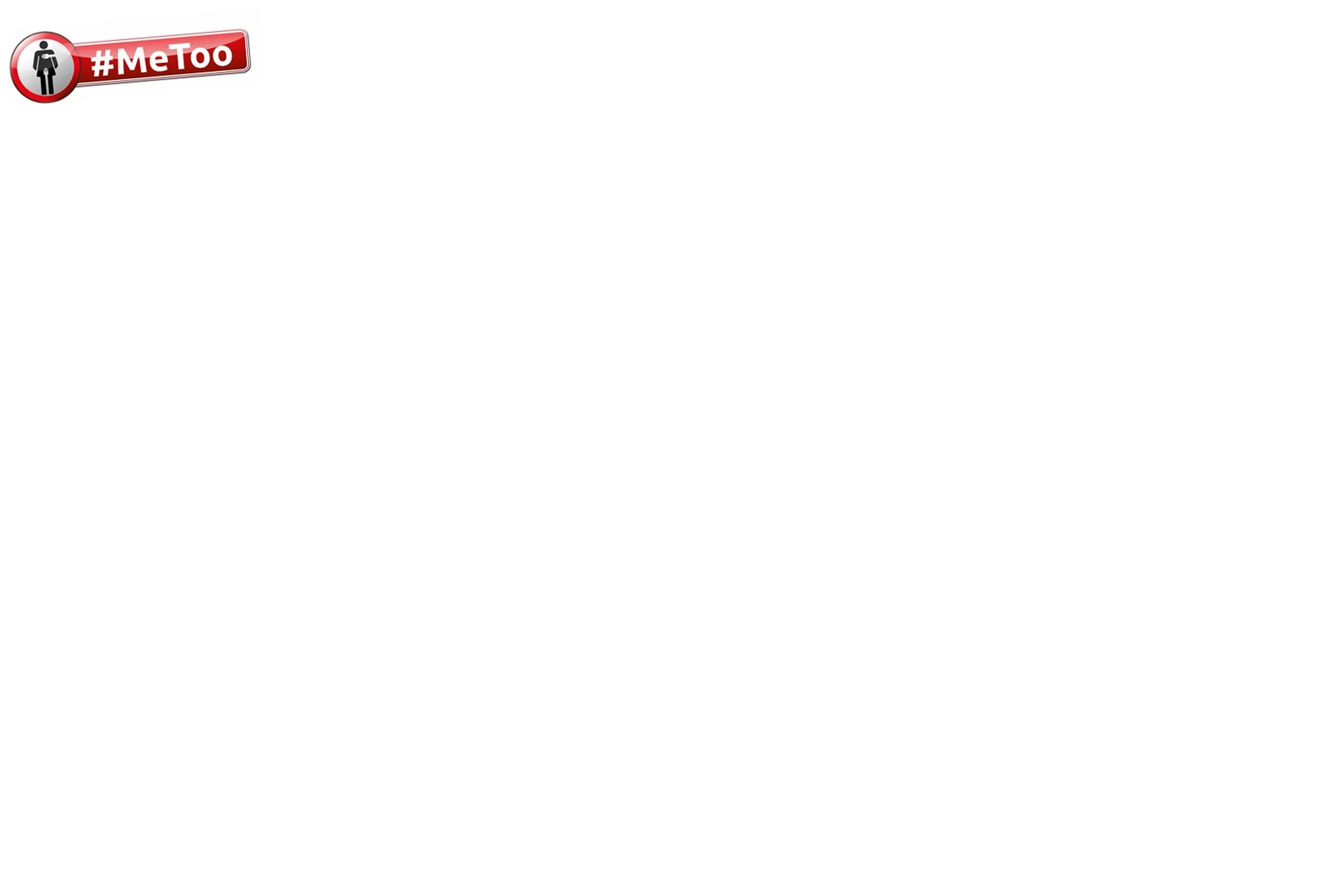 Verbaal & Non-verbaal
Wat is seksueel grensoverschrijdend gedrag?


Gedrag dat seksueel getint is en als ongewenst wordt ervaren

Kan opzettelijk maar ook onopzettelijk plaatsvinden

Iedereen kan ermee te maken krijgen 

Zowel mannen als vrouwen kunnen
	zich hieraan schuldig maken
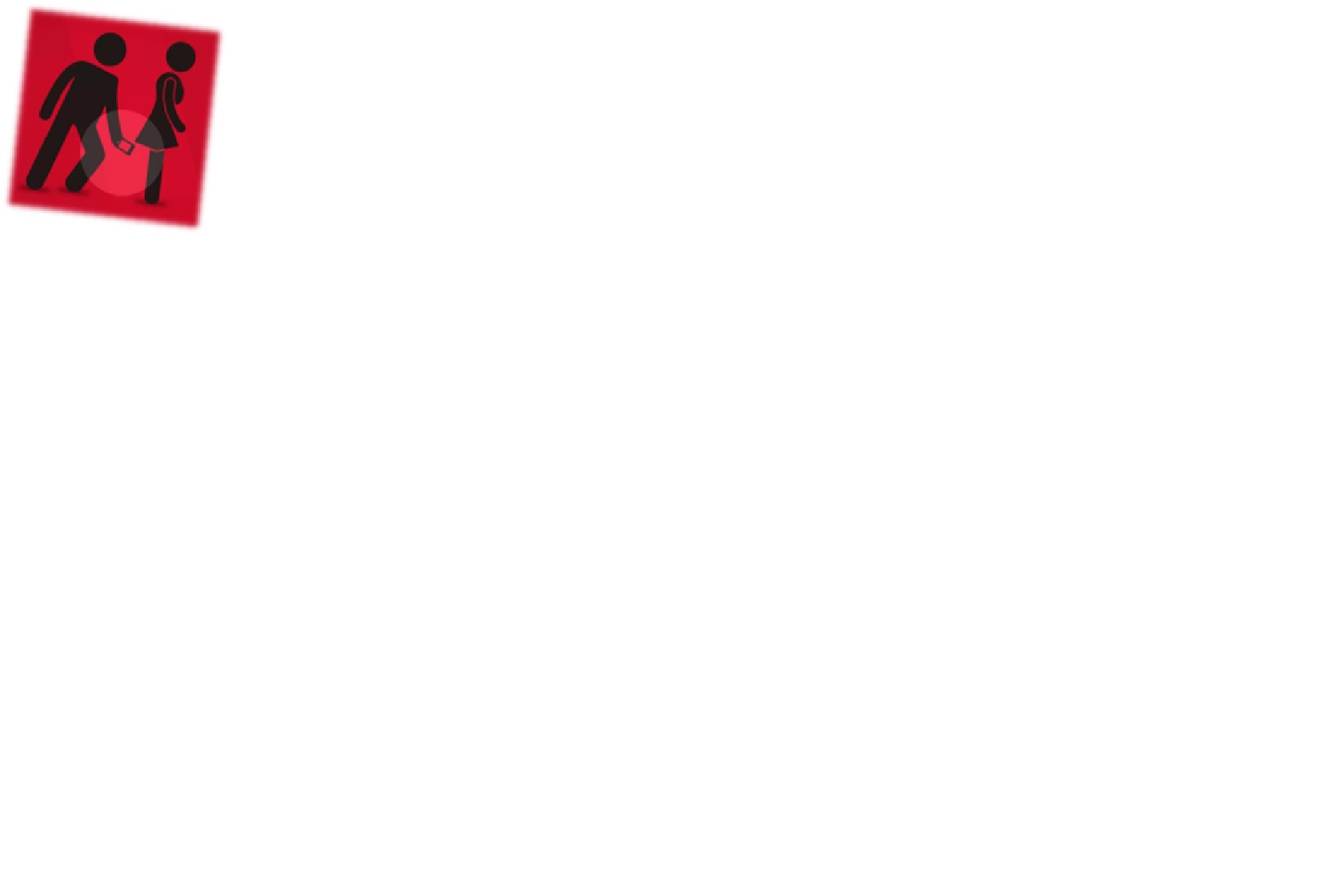 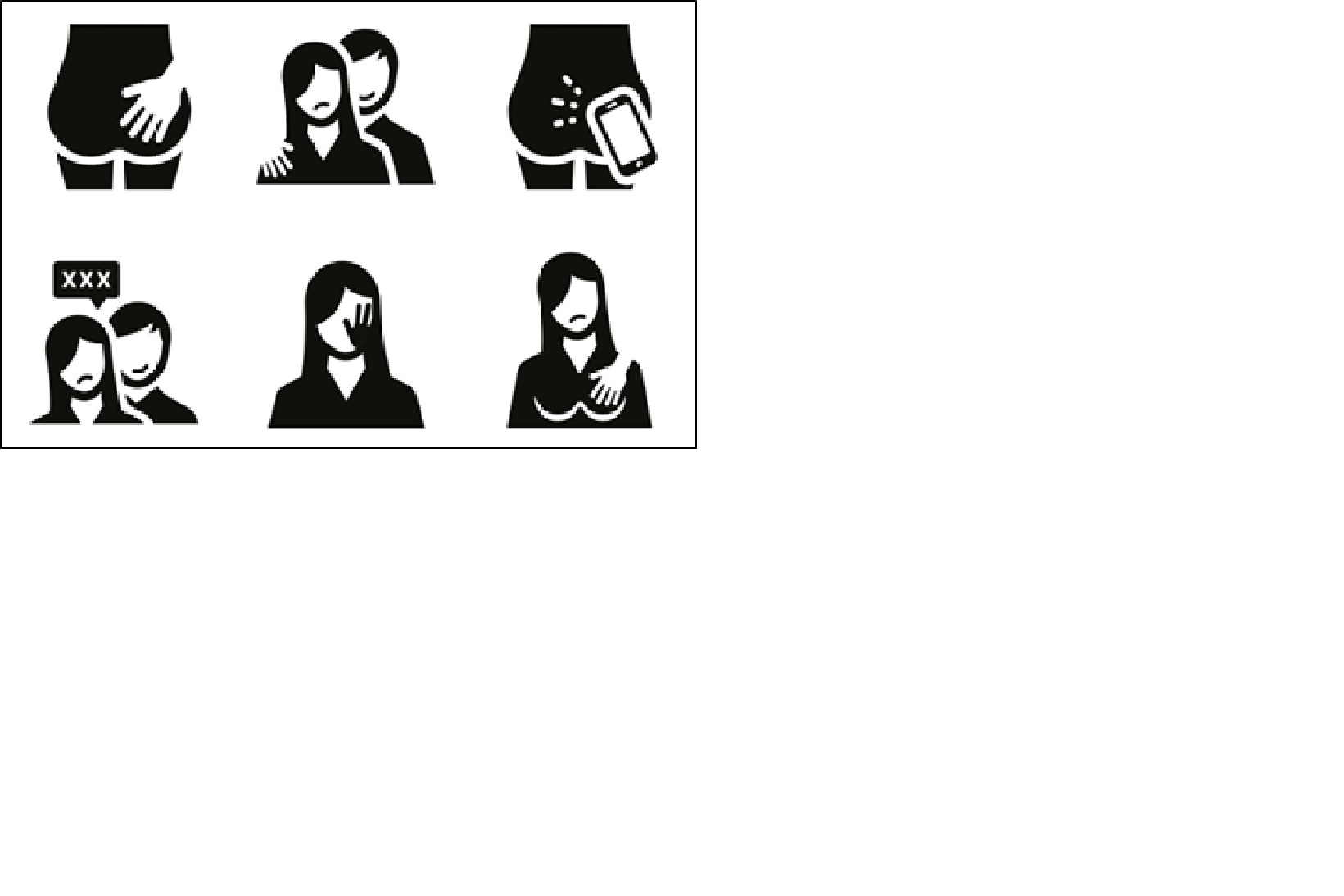 Voorbeelden van seksueel grensoverschrijdend gedrag: 

Dubbelzinnige seksueel getinte opmerkingen en seksueel getinte grapjes

Opmerkingen over uiterlijk en kleding

Te dichtbij iemand komen

Onnodig lichamelijk contact

Om seksuele handelingen vragen

Aanranding / verkrachting
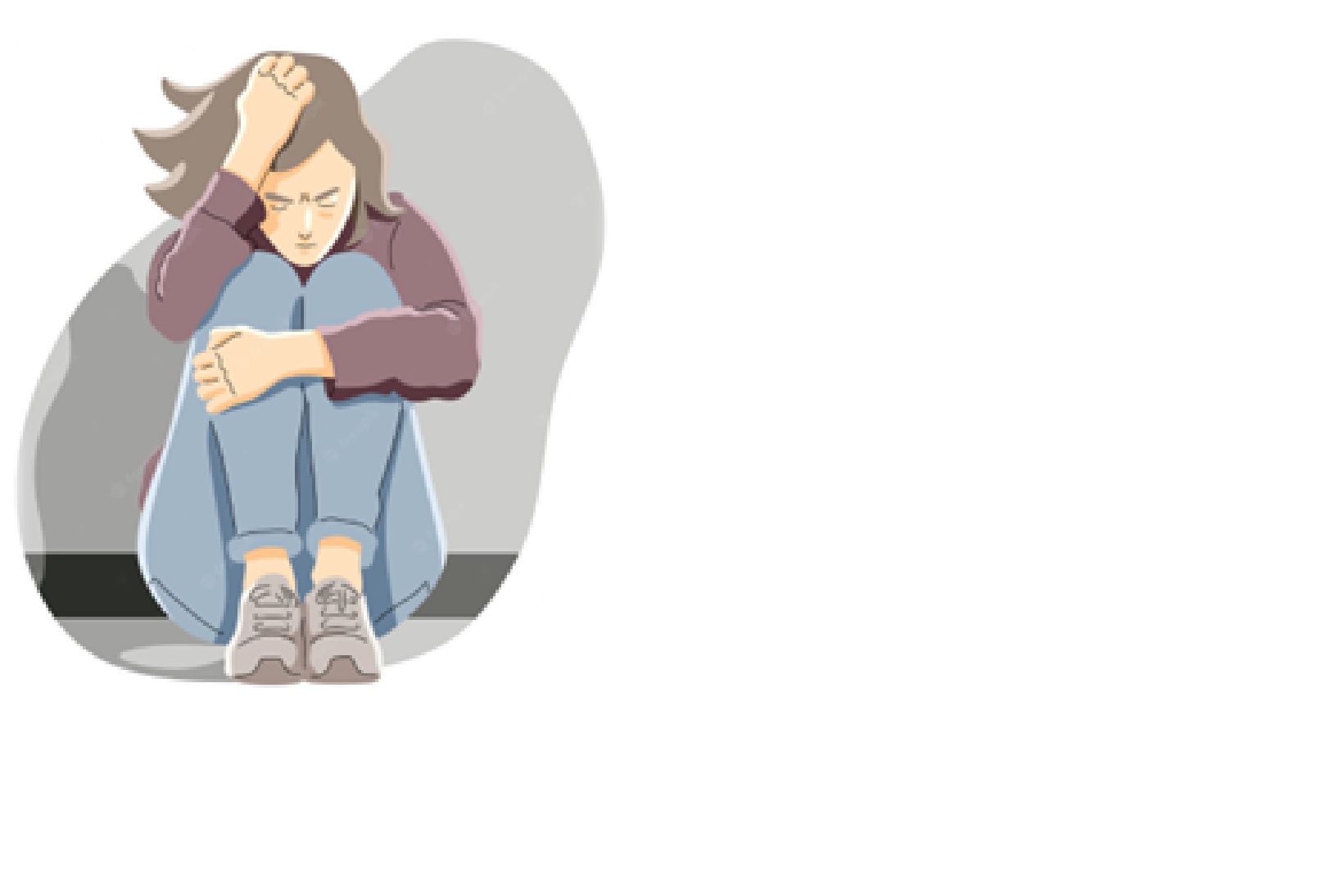 Mogelijke gevolgen: 

Voor het slachtoffer: 

Geestelijke en lichamelijke klachten (bijv. woede, angst, schaamte, 
	stress, slapeloosheid, hoofdpijn en buikpijn)

Op de werkvloer dader of daders gaan ontwijken uit angst

(Vaker) ziekmelden


Voor de organisatie:

Onveilige en negatieve werksfeer
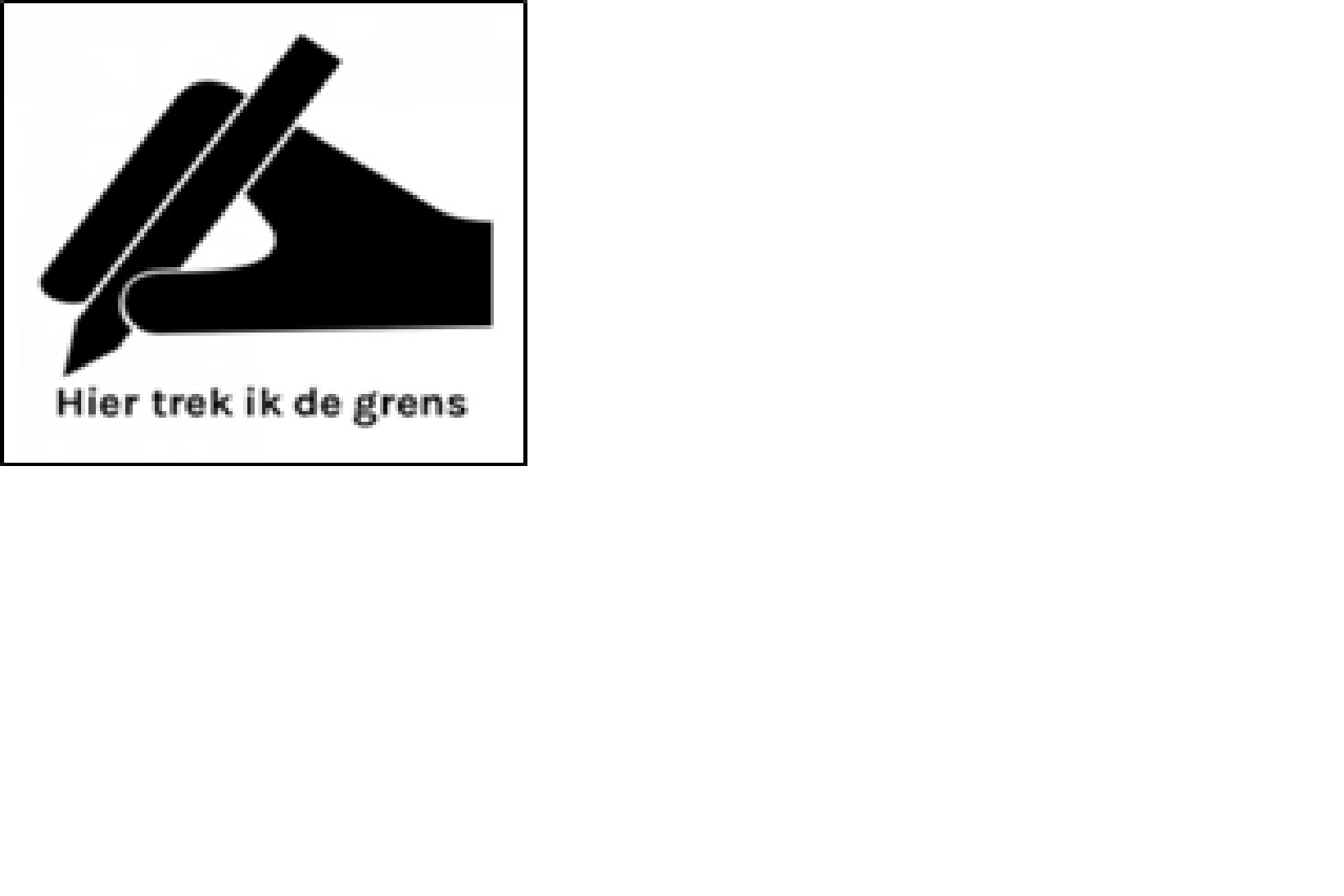 Wat kun je als slachtoffer doen: 

Trek een grens en bespreek het gedrag

Praat erover met iemand die je vertrouwt

Gebeurtenissen vastleggen (wat, wie, wanneer en waar)

Melding maken (bijv. bij je leidinggevende of DZB-vertrouwenspersoon)
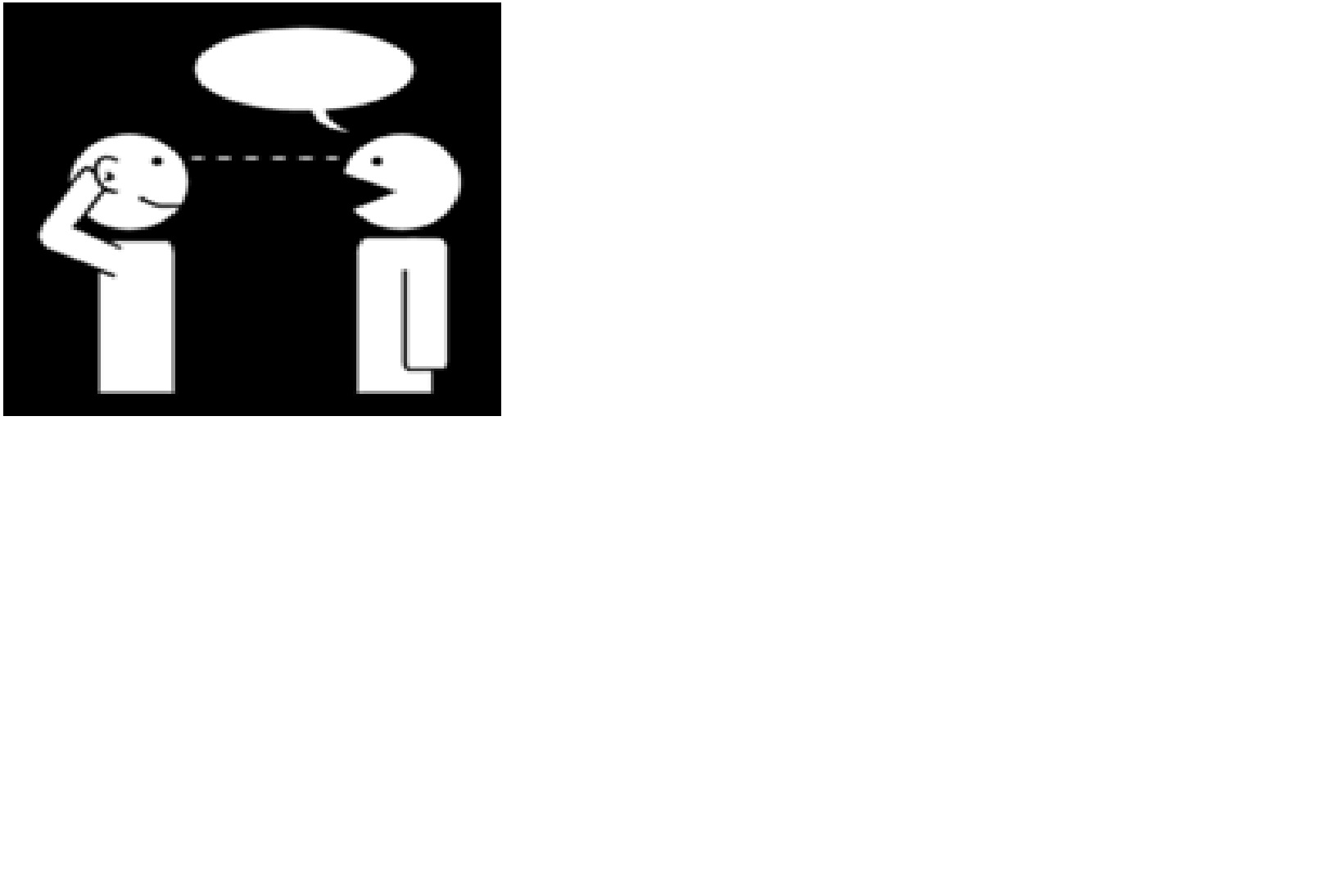 Wat kun je als collega doen: 

………………
Steun de seksueel geïntimideerde collega (luisterend oor bijv.)

Bespreek het gedrag met collega’s of een DZB-vertrouwenspersoon

Bespreek het gedrag met je leidinggevende
Voorbeelden 


1. 		Casus seksueel grensoverschrijdend gedrag

2. 		Voorbeeldvragen en stellingen
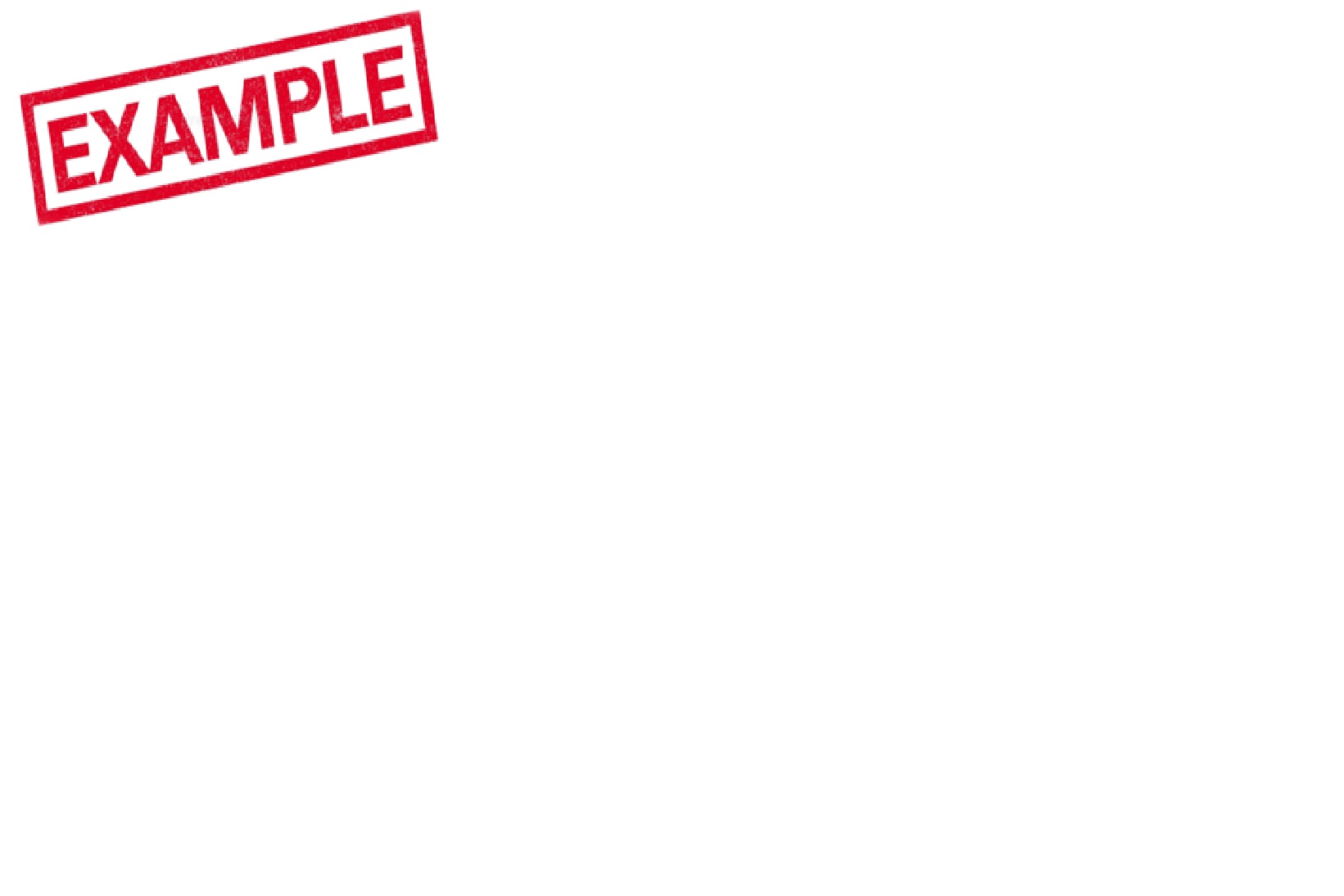 Disciplinaire maatregelen

Prettige en veilige werkomgeving is van belang

Voor grensoverschrijdend gedrag kan een disciplinaire maatregel worden opgelegd. 
       
       Bijvoorbeeld:

	- mondelinge of schriftelijke waarschuwing
	- ontslag
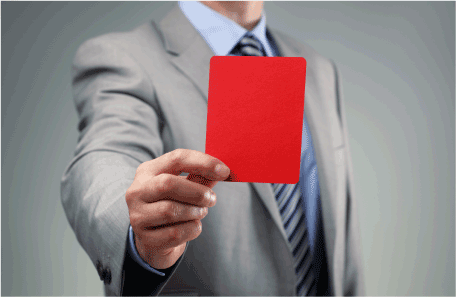 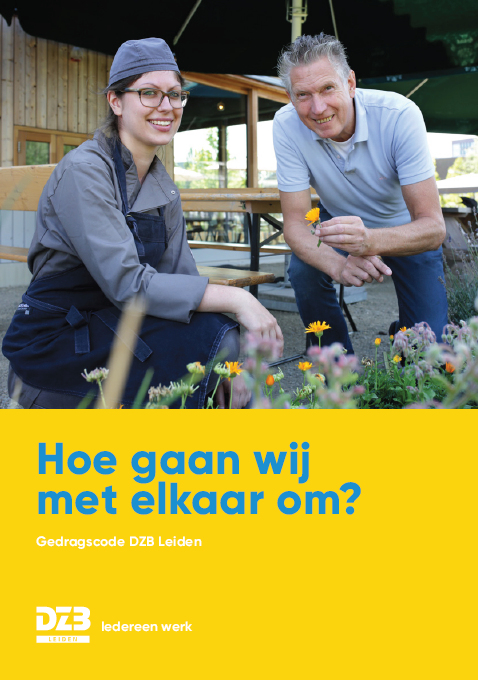 Overige informatie:

Gedragscodeboekje DZB

Meldpunt DZB (flyer)
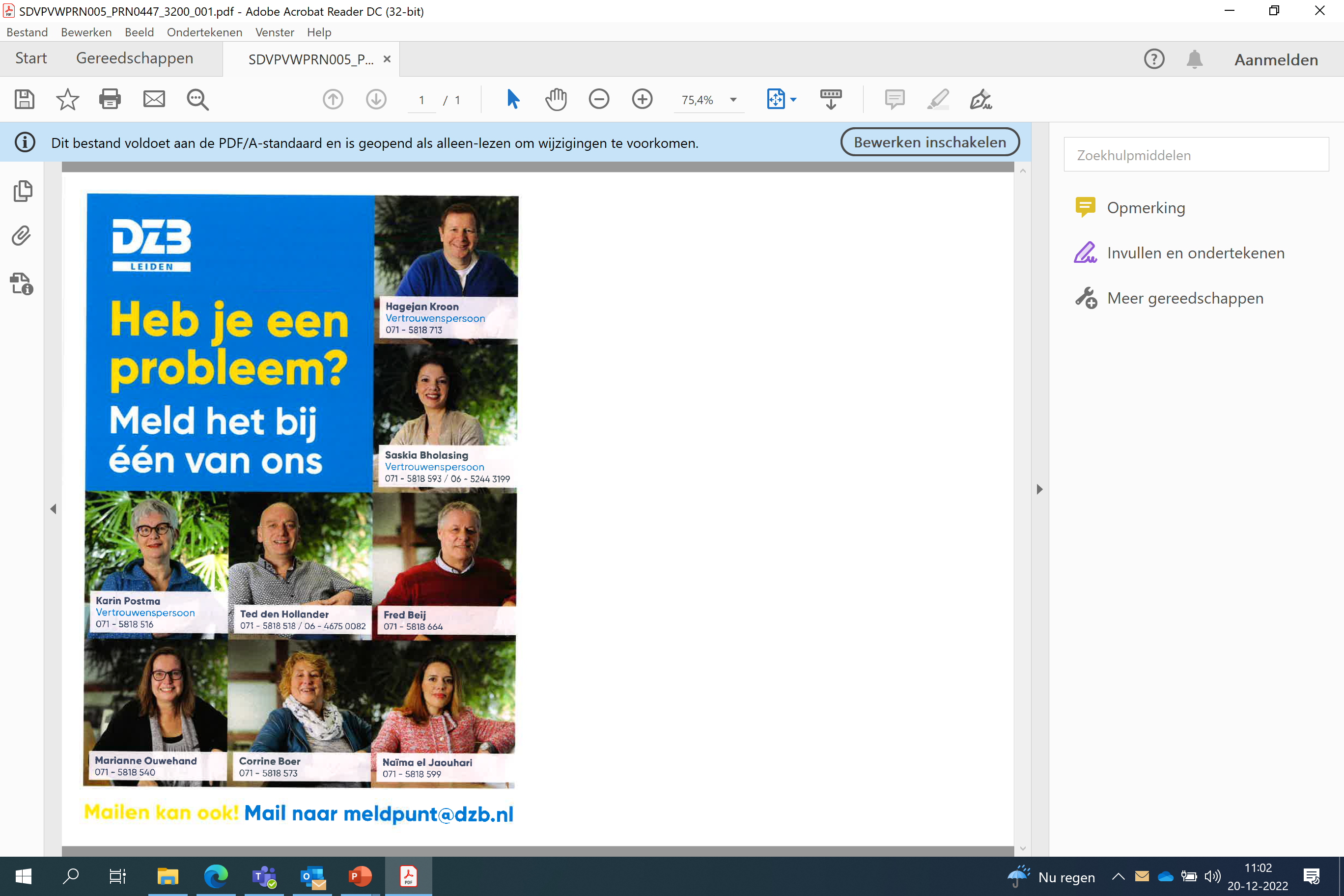 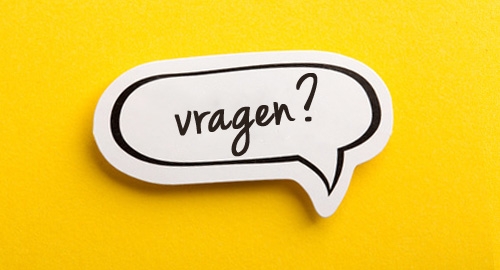